Homework 2 Statistics
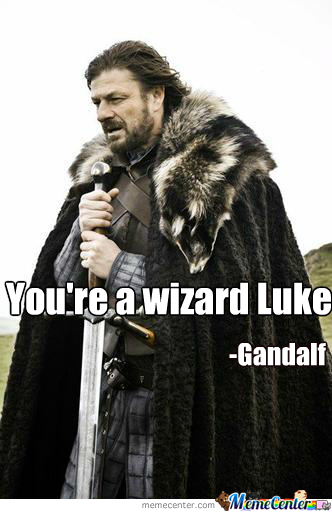 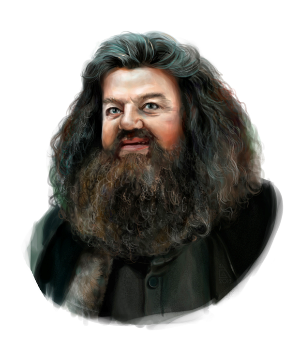 Harry
Hagrid
1
Midterm Exam
Thursday, October 5th at 9 AM (in class)
Multiple Choice, True/False, Fill-in-the-Blank
75 minutes
You may bring one (double sided) index card with notes

No electronic devices/calculators

May Incorporate Content from Today’s Lecture or Katz and Lindell Chapters 1--6
2
Final Exam
Time: Tuesday, December 12th at 1PM (Tentative Subject to Change)
Location: LWSN 1106
3
Recap
Random Oracle Model
Pros (Easier Proofs/More Efficient Protocols/Solid Evidence for Security in Practice)
Cons (Strong Assumption)
Hashing Applications

Building Stream Ciphers
Linear Feedback Shift Registers (+ Attacks)
RC4 (+ Attacks)
Trivium
Block Ciphers
4
CryptographyCS 555
Week 7: 
Block Ciphers
Feistel Networks
DES, 3DES, AES
Readings: Katz and Lindell Chapter 6
5
Fall 2017
CS 555: Week 7: Topic 1Block Ciphers (Continued)
6
Review Pseudorandom Permutation
7
Pseudorandom Permutation
8
How many permutations?
9
How many bits to store permutations?
10
Attempt 1: Pseudorandom Permutation
11
Attempt 1: Pseudorandom Permutation
12
Pseudorandom Permutation Requirements
13
Confusion-Diffusion Paradigm
14
Confusion-Diffusion Paradigm
15
Example Mixing Function
16
Substitution Permutation Networks
Note: there are only n! possible bit mixing permutations of [n] as opposed to 2n! Permutations of {0,1}n
17
Substitution Permutation Networks
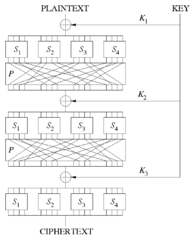 Proposition 6.3: Let F be a keyed function defined by a Substitution Permutation Network. Then for any keys/number of rounds Fk is a permutation.

Why? Composing permutations f,g results in another permutation h(x)=g(f(x)).
18
Remarks
Want to achieve “avalanche effect” (one bit change should “affect” every output bit)

Should a S-box be a random byte permutation?

Better to ensure that S(x) differs from x on at least 2-bits (for all x)
Helps to maximize “avalanche effect”

Mixing Permutation should ensure that output bits of any given S-box are used as input to multiple S-boxes in the next round
19
Remarks
How many rounds?

Informal Argument: If we ensure that S(x) differs from S(x’) on at least 2-bits (for all x,x’ differing on at least 1 bit) then every input bit affects
2 bits of round 1 output
4 bits of round 2 output
8 bits of round 3 output
….
128 bits of round 4 output

Need at least 7 rounds (minimum) to ensure that every input bit affects every output bit
20
Attacking Lower Round SPNs
21
Attacking Lower Round SPNs
22
Attacking Lower Round SPNs
23
Attacking Lower Round SPNs
24
Attacking Lower Round SPNs
Harder Case: Two round SPN

Exercise 
25
Feistel Networks
Alternative to Substitution Permutation Networks

Advantage: underlying functions need not be invertible, but the result is still a permutation
26
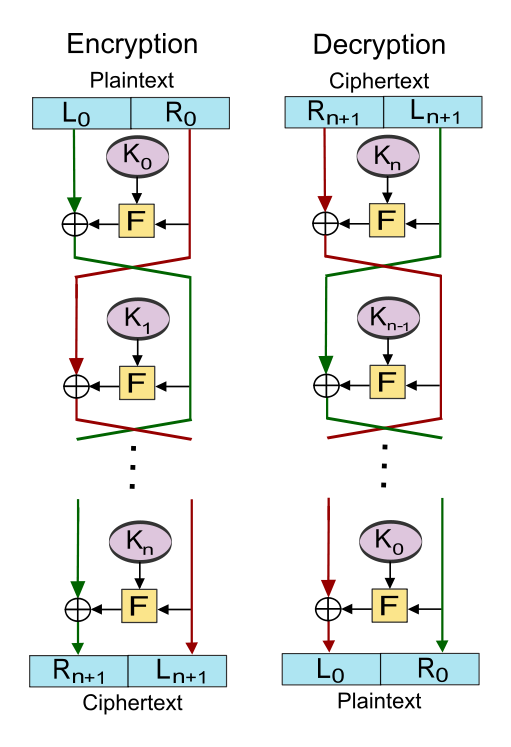 27
CS 555: Week 7: Topic 2 DES, 3DES, AES
28
Feistel Networks
Alternative to Substitution Permutation Networks

Advantage: underlying functions need not be invertible, but the result is still a permutation
29
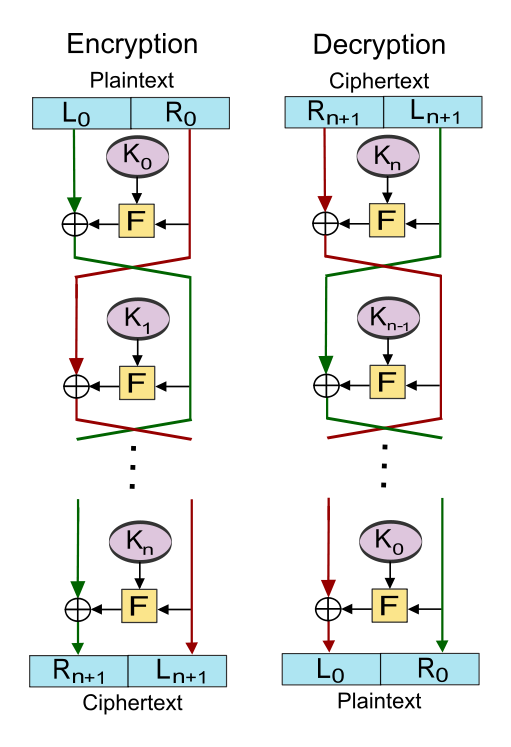 30
Data Encryption Standard
Developed in 1970s by IBM (with help from NSA)

Adopted in 1977 as Federal Information Processing Standard (US)

Data Encryption Standard (DES): 16-round Feistel Network. 

Key Length: 56 bits
Vulnerable to brute-force attacks in modern times
1.5 hours at 14 trillion keys/second (e.g., Antminer S9)
31
DES Round
32
DES Mangle Function
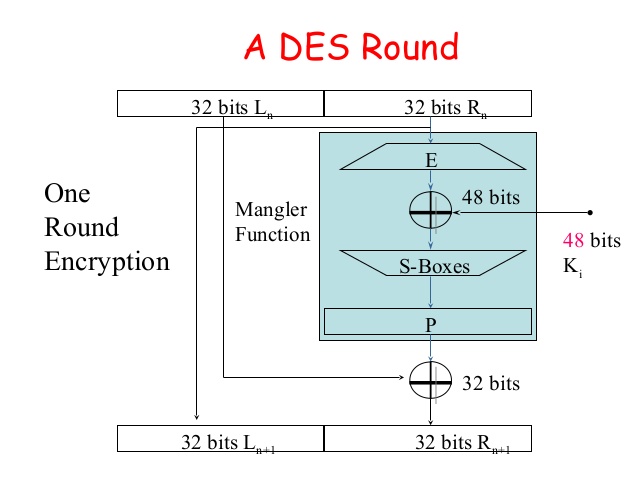 Expand E: 32-bit input  48-bit output (duplicates 16 bits)

S-boxes: S1,…,S8
Input: 6-bits
Output: 4 bits
Not a permutation!
4-to-1 function
Exactly four inputs mapped to each possible output
33
Mangle Function
32 bit input
48-bit sub key
48 bit output of expand
XOR block before
Applying S-Boxes
Each S-box outputs 4 bits
34
S-Box Representation as Table
4 columns (2 bits)
16 columns (4 bits)
x =101101
S(x) = Table[0110,11]
35
S-Box Representation
Each column is permutation
4 columns (2 bits)
16 columns (4 bits)
S(x) = T[0110,11]
x =101101
36
Pseudorandom Permutation Requirements
37
DES Avalanche Effect
Permutation the end of the mangle function helps to mix bits

Special S-box property #1

Let x and x’ differ on one bit then Si(x) differs from Si(x’) on two bits.
38
Avalanche Effect Example
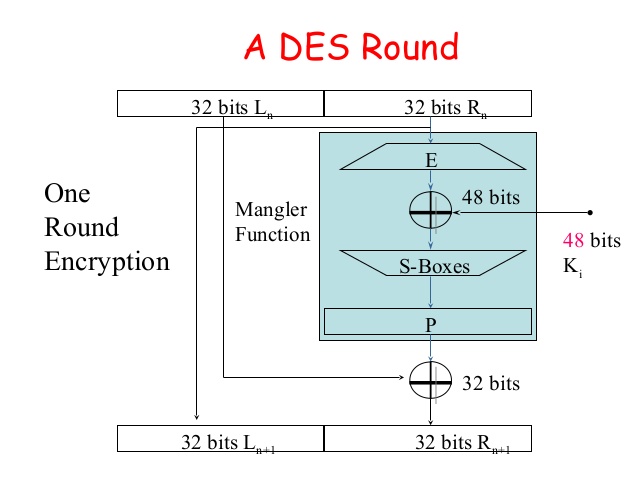 Consider two 64 bit inputs
(Ln,Rn) and (Ln’,R’n=Rn)
Ln and Ln’ differ on one bit
This is worst case example
Ln+1 = Ln+1’=Rn
But now R’n+1 and Rn+1 differ on one bit 
Even if we are unlucky E(R’n+1) and E(Rn+1) differ on 1 bit
 Rn+2 and R’n+2 differ on two bits
 Ln+2 = R’n+1 and Ln+2’ = R’n+1 differ in one bit
39
Avalanche Effect Example
Rn+2 and R’n+2 differ on two bits
Ln+2 = Rn+1 and Ln+2’ = R’n+1 differ in one bit

Rn+3 and R’n+3 differ on four bits since we have different inputs to two of the S-boxes
Ln+3 = R’n+2 and Ln+2’ = R’n+2 now differ on two bits
Seven rounds we expect all 32 bits in right half to be “affected” by input change
…
DES has sixteen rounds
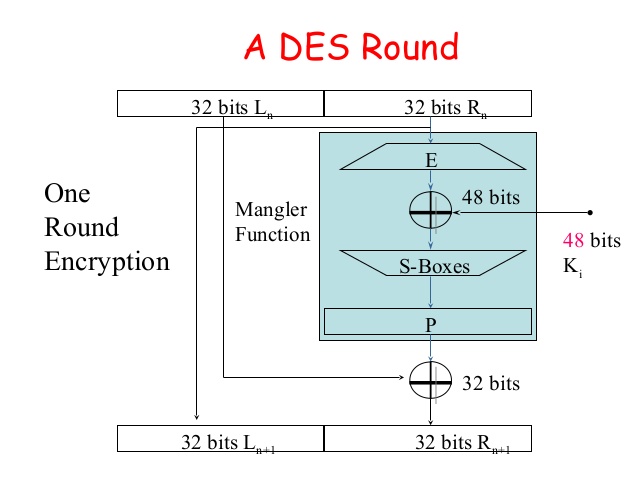 40
Attack on One-Round DES
41
Attack on One-Round DES
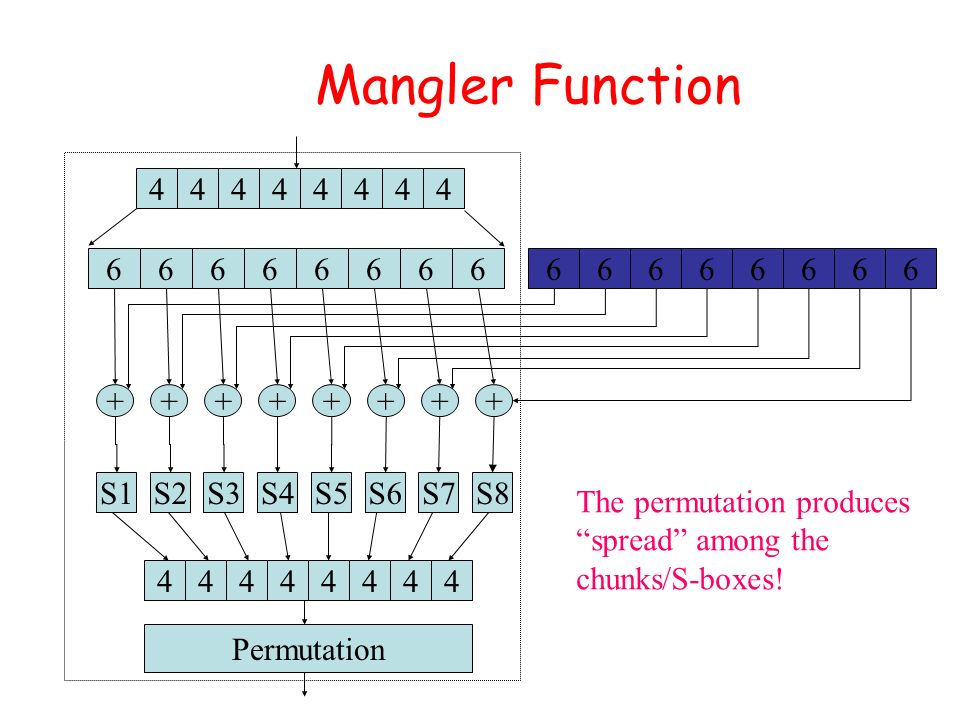 Four possible inputs
Trivial to Recover
42
Attack on Two-Round DES
43
Attack on Three-Round DES
44
DES Security
Best Known attack is brute-force 256
Except under unrealistic conditions (e.g., 243 known plaintexts)
Brute force is not too difficult on modern hardware

Attack can be accelerated further after precomputation
Output is a few terabytes
Subsequently keys are cracked in 238 DES evaluations (minutes) 
Precomputation costs amortize over number of DES keys cracked


Even in 1970 there were objections to the short key length for DES
45
Double DES
46
Meet in the Middle Attack
47
Triple DES Variant 1
48
Triple DES Variant 1
Allows backward compatibility with DES by setting k1=k2=k3
49
Triple DES Variant 2
Just two keys!
50
Triple DES Variant 1
51
Advanced Encryption Standard (AES)
(1997) US National Institute of Standards and Technology (NIST) announces competition for new block cipher to replace DES

Fifteen algorithms were submitted from all over the world
Analyzed by NIST
Contestants given a chance to break competitors schemes

October, 2000 NIST announces a winner Rijndael
Vincent Rijmen and Joan Daemen
No serious vulnerabilities found in four other finalists
Rijndael was selected for efficiency, hardware performance, flexibility etc…
52
Advanced Encryption Standard
Block Size: 128 bits (viewed as 4x4 byte array)
Key Size: 128, 192 or 256

Essentially a Substitution Permutation Network
AddRoundKey: Generate 128-bit sub-key from master key XOR with current state
SubBytes: Each byte of state array (16 bytes) is replaced by another byte according a a single S-box (lookup table)
ShiftRows – shift ith row by i bytes
MixColumns – permute the bits in each column
53
Substitution Permutation Networks
Note: there are only n! possible bit mixing permutations of [n] as opposed to 2n! Permutations of {0,1}n
54
Substitution Permutation Networks
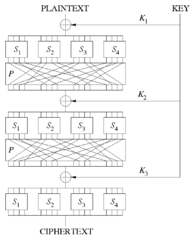 Proposition 6.3: Let F be a keyed function defined by a Substitution Permutation Network. Then for any keys/number of rounds Fk is a permutation.

Why? Composing permutations f,g results in another permutation h(x)=g(f(x)).
55
Advanced Encryption Standard
Key Mixing
Block Size: 128 bits
Key Size: 128, 192 or 256

Essentially a Substitution Permutation Network
AddRoundKey: Generate 128-bit sub-key from master key, XOR with current state array
SubBytes: Each byte of state array (16 bytes) is replaced by another byte according a single S-box (lookup table)
ShiftRows
MixColumns
Permutation
Substitution
56
AddRoundKey:
Round Key (16 Bytes)
State
57
AddRoundKey:
Round Key (16 Bytes)
State
SubBytes (Apply S-box)
58
AddRoundKey:
Round Key (16 Bytes)
State
Shift Rows
59
AddRoundKey:
Round Key (16 Bytes)
State
Mix Columns

Invertible (linear) transformation. 

Key property: if inputs differ in b>0 bytes then output differs in 5-b bytes (minimum)
60
AES
We just described one round of the SPN

AES uses 
10 rounds (with 128 bit key)
12 rounds (with 192 bit key)
14 rounds (with 256 bit key)
61
AES Attacks?
Side channel attacks affect a few specific implementations
But, this is not a weakness of AES itself
Timing attack on OpenSSL’s implementation AES encryption (2005, Bernstein)

(2009) Attack on 11 round version of AES 
recovers 256-bit key in time 270
But AES is 14 round (with 256 bit key) so the attack doesn’t apply in practice
(2009) Attack on 192-bit and 256 bit version of AES
recovers 256-bit key in time 299.5.

First public cipher approved by NSA for Top Secret information
62
[Speaker Notes: In April 2005, D.J. Bernstein announced a cache-timing attack that he used to break a custom server that used OpenSSL's AES encryption.[20] The custom server was designed to give out as much timing information as possible (the server reports back the number of machine cycles taken by the encryption operation), and the attack required over 200 million chosen plaintexts.[21]]